Covid-19,Health & Safety at work
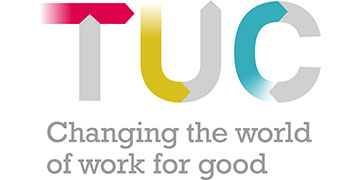 End of ‘lockdown’
New workplace guidance is rushed
End of legal requirement for social distancing and face coverings
CEV no longer told to work from home
But employer duty remains!
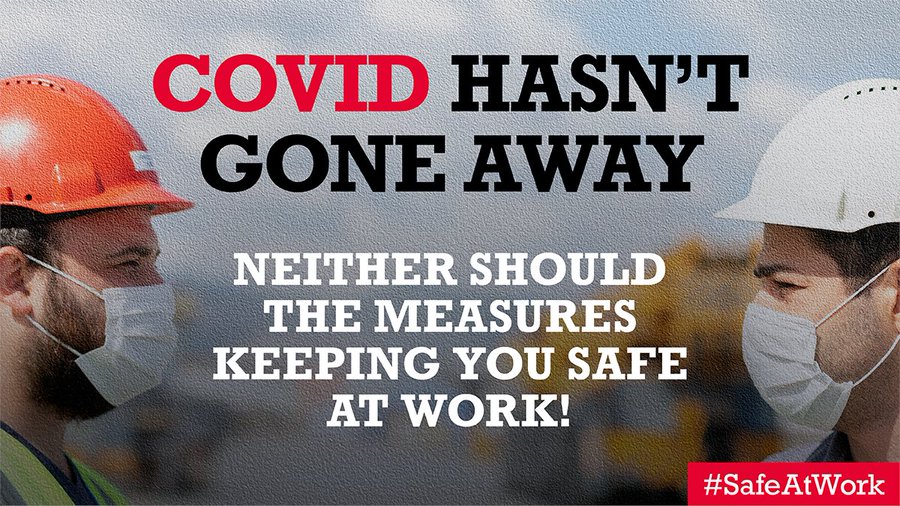 Stand firm: stay safe
We’ve made work safer
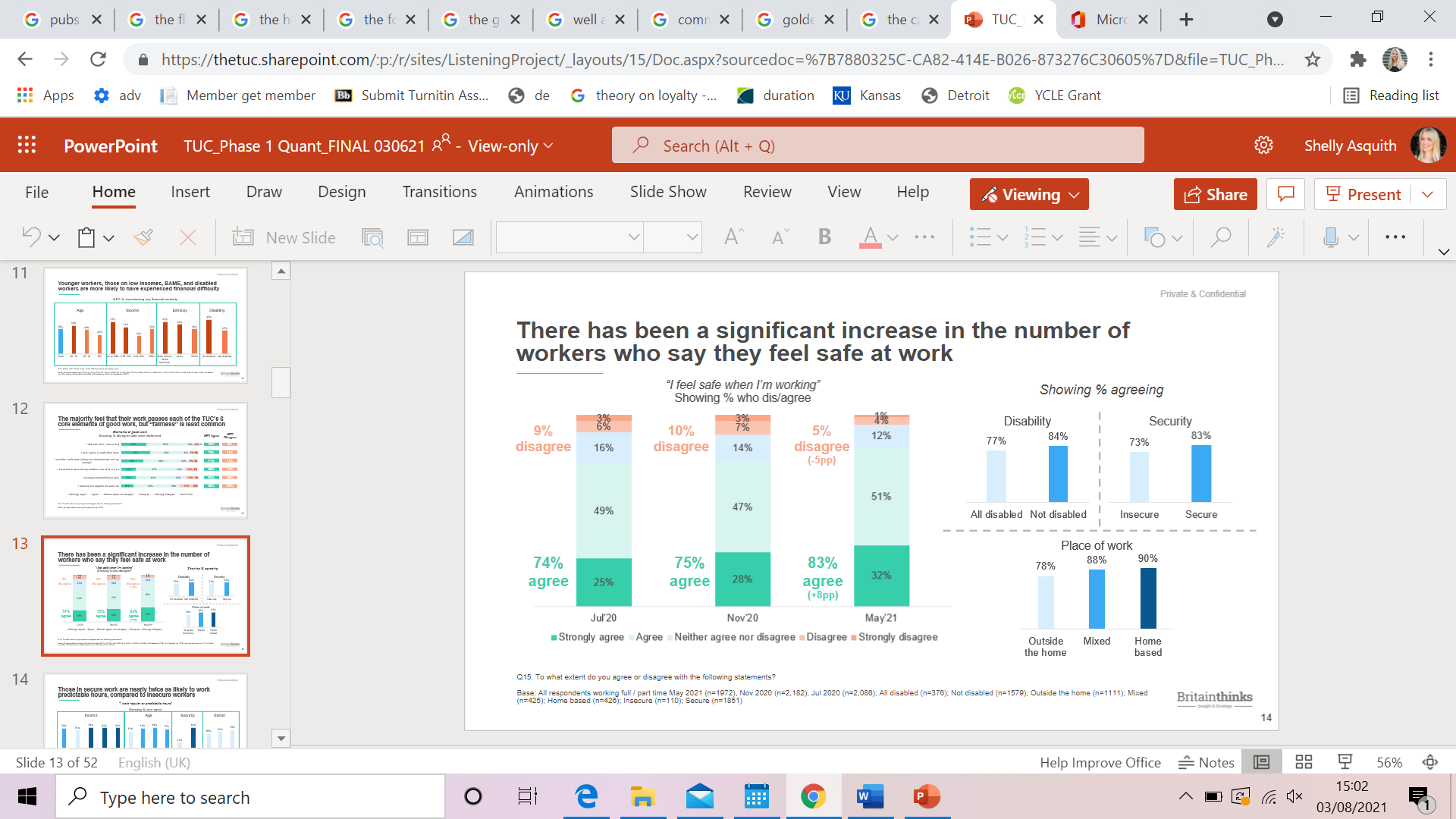 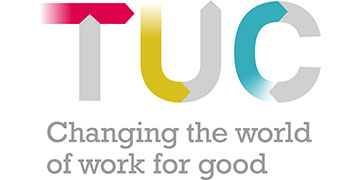 Disabled workers most at-risk
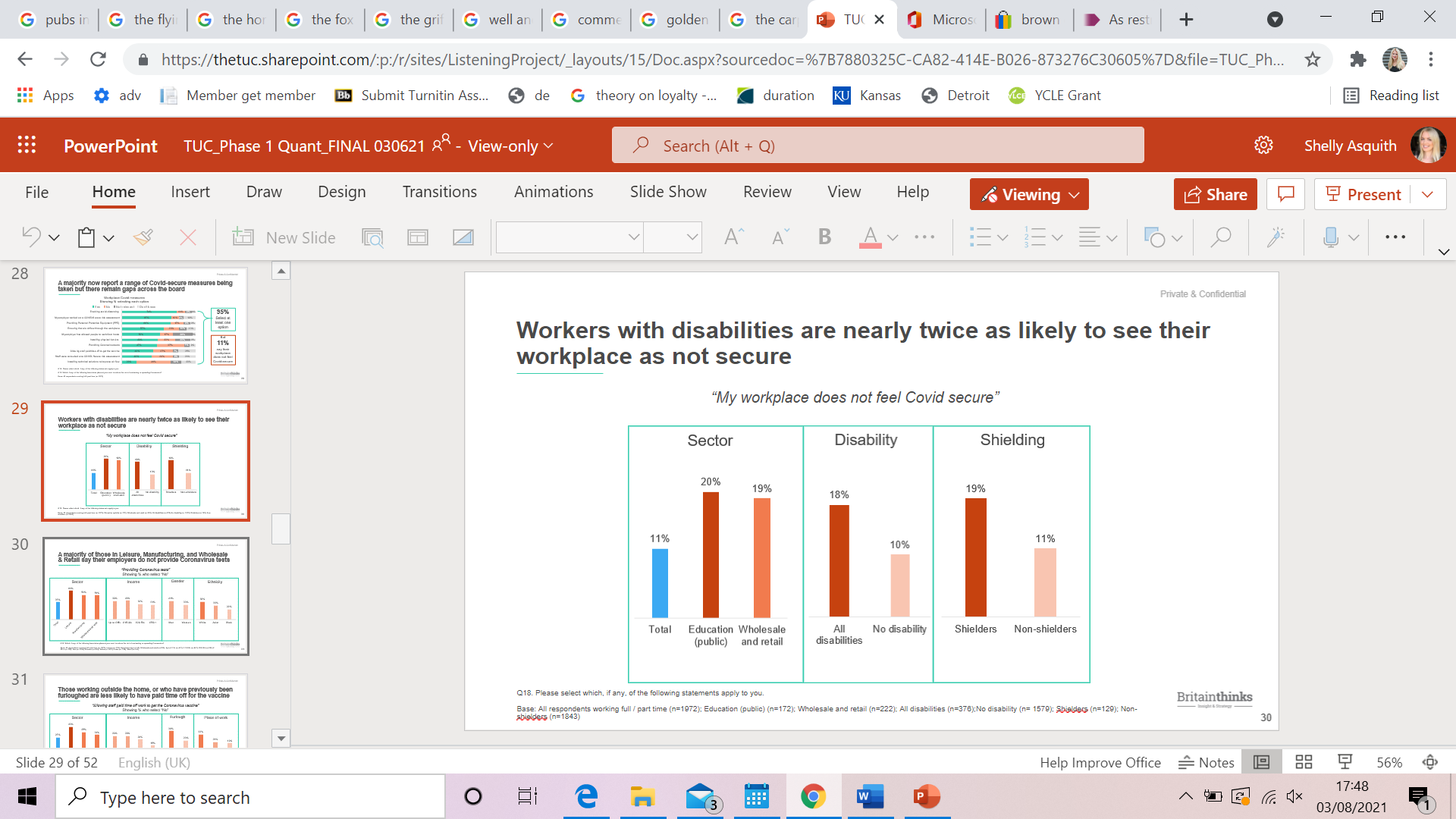 Covid-19 Outbreaks
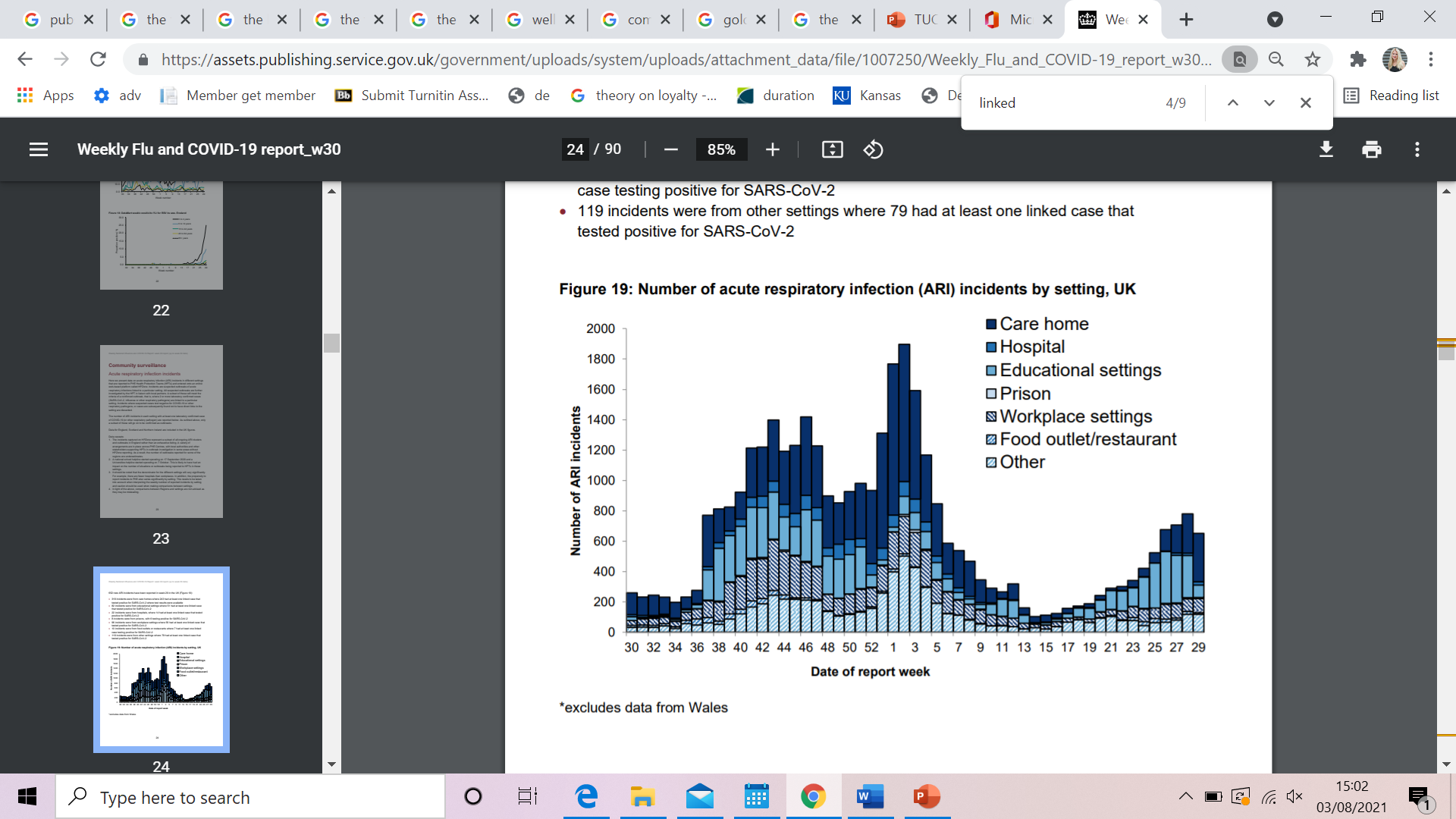 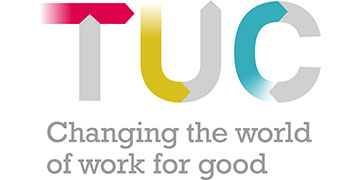 Source: PHE
High case rates means low pay for many
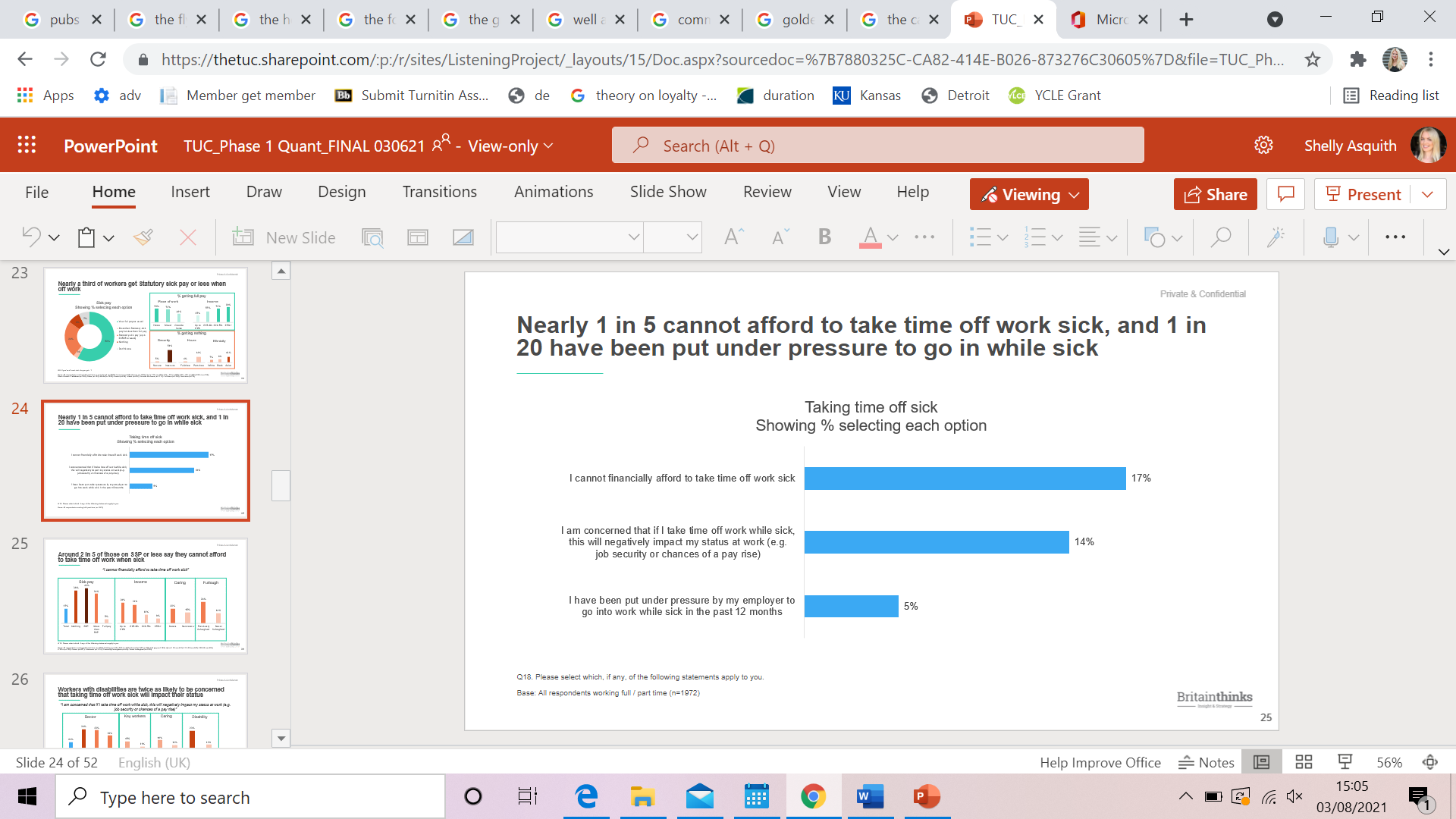 Long Covid risk
Survey of 3,000 people
One third experience symptoms more than 1 year
50%+ experienced discrimination
Calling for disability recognition
Occupational illness recognition and support
Universal access to occupational health
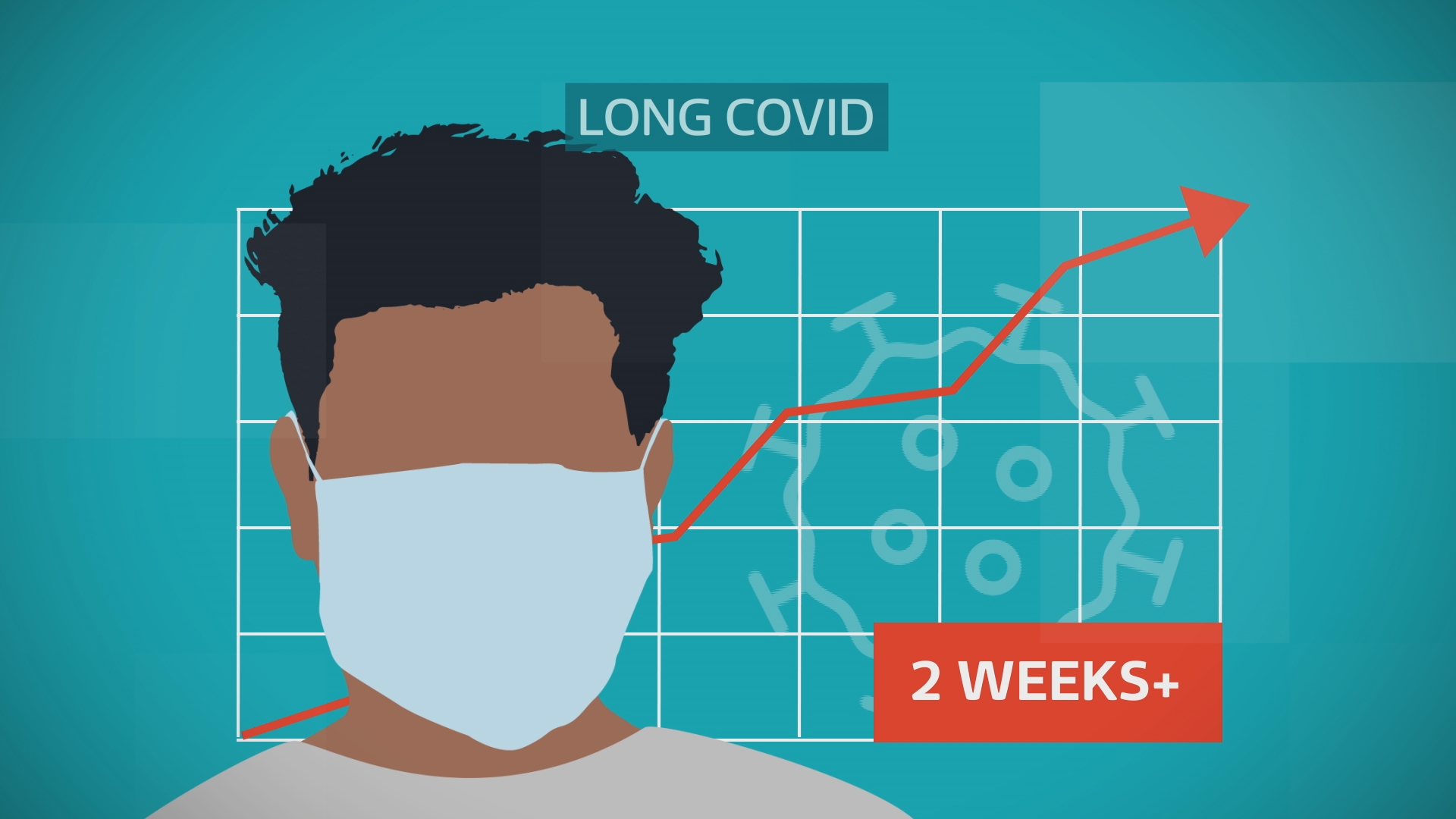 “Covid-Secure”:
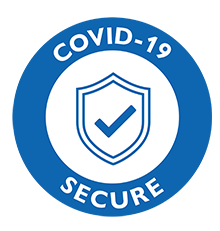 Not ‘secure’ enough
Not enforced enough
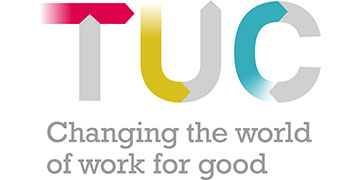 TUC poll:
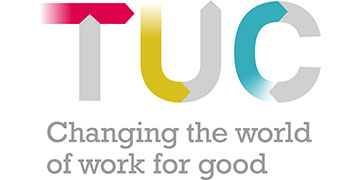 Taking action works
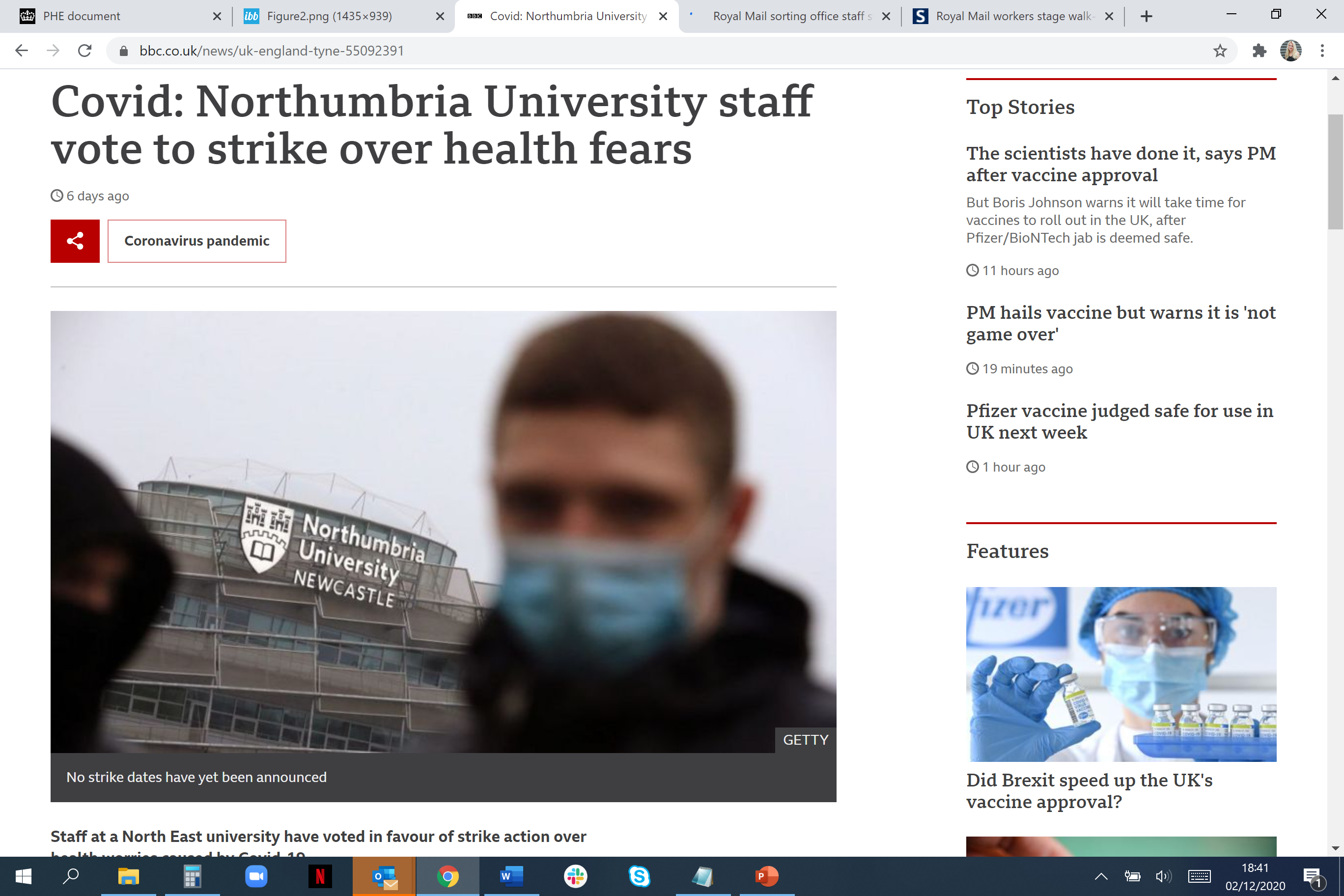 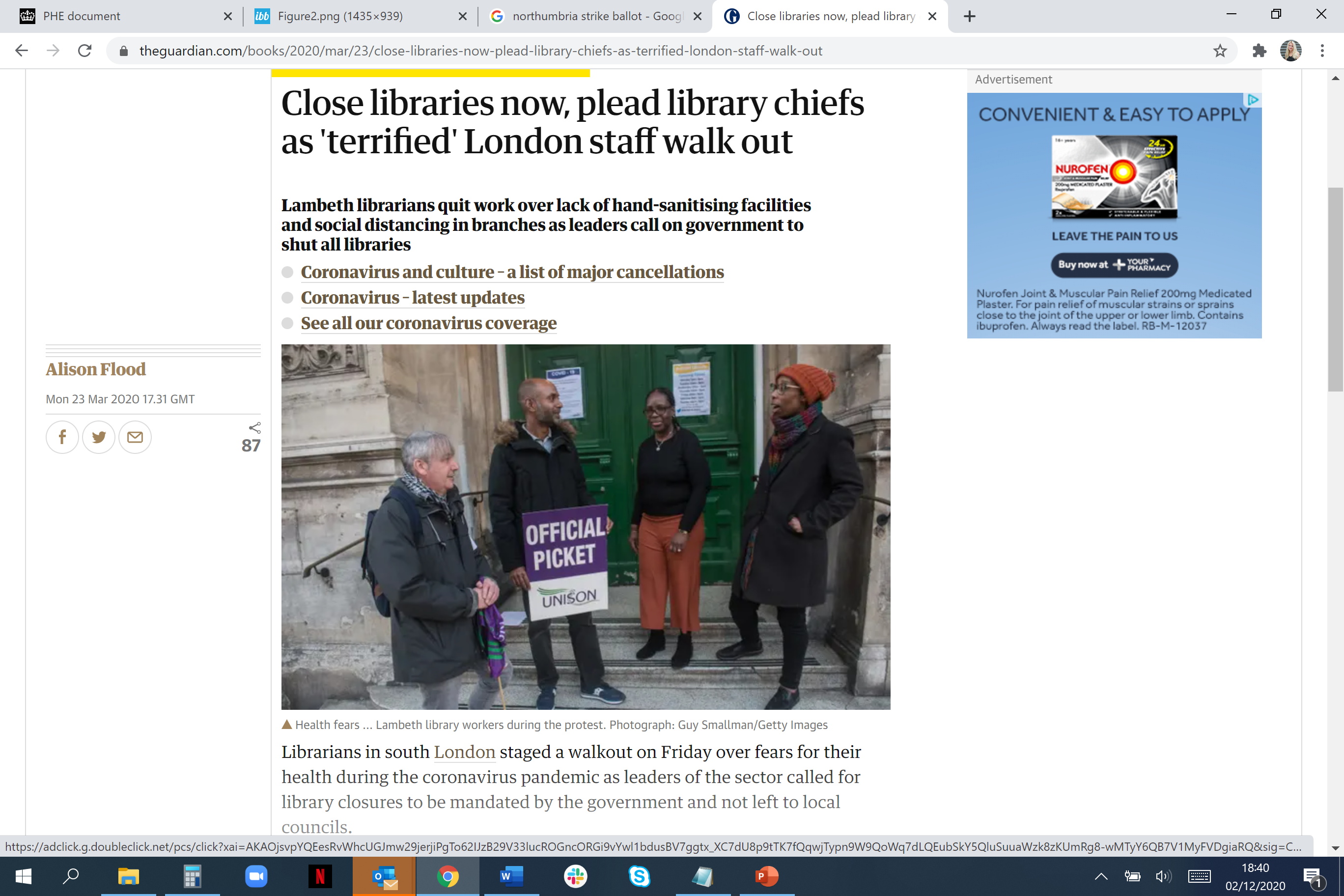 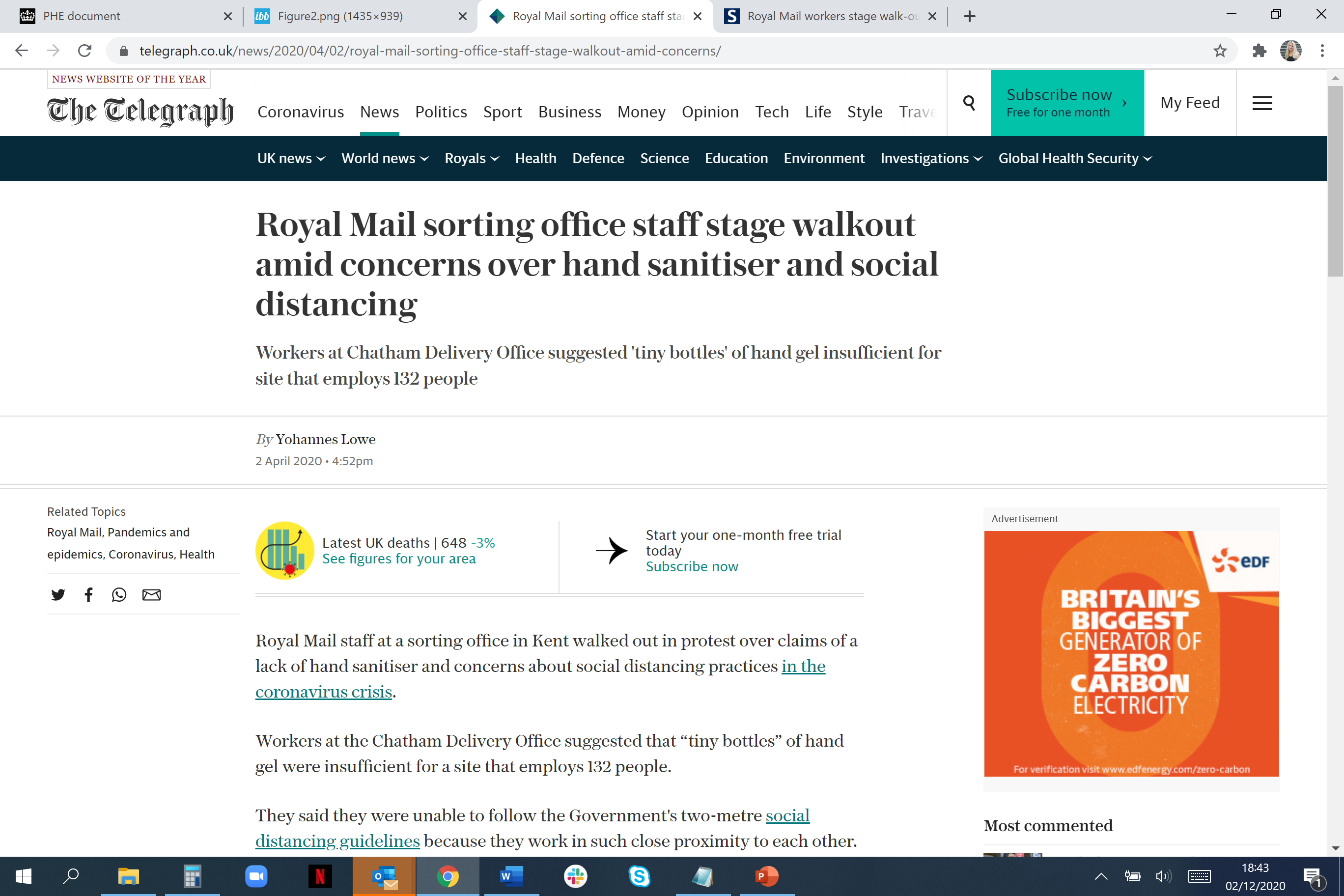 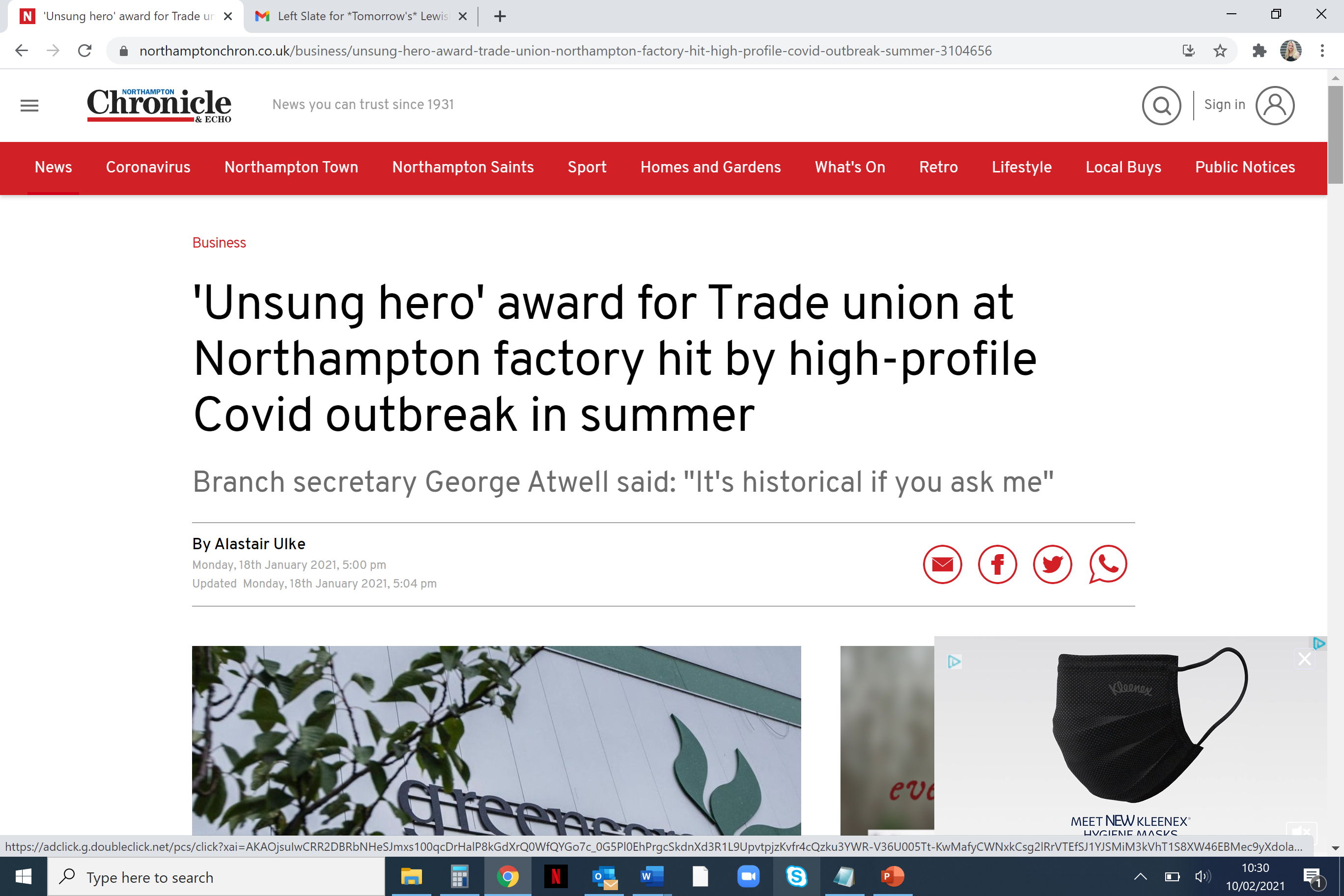 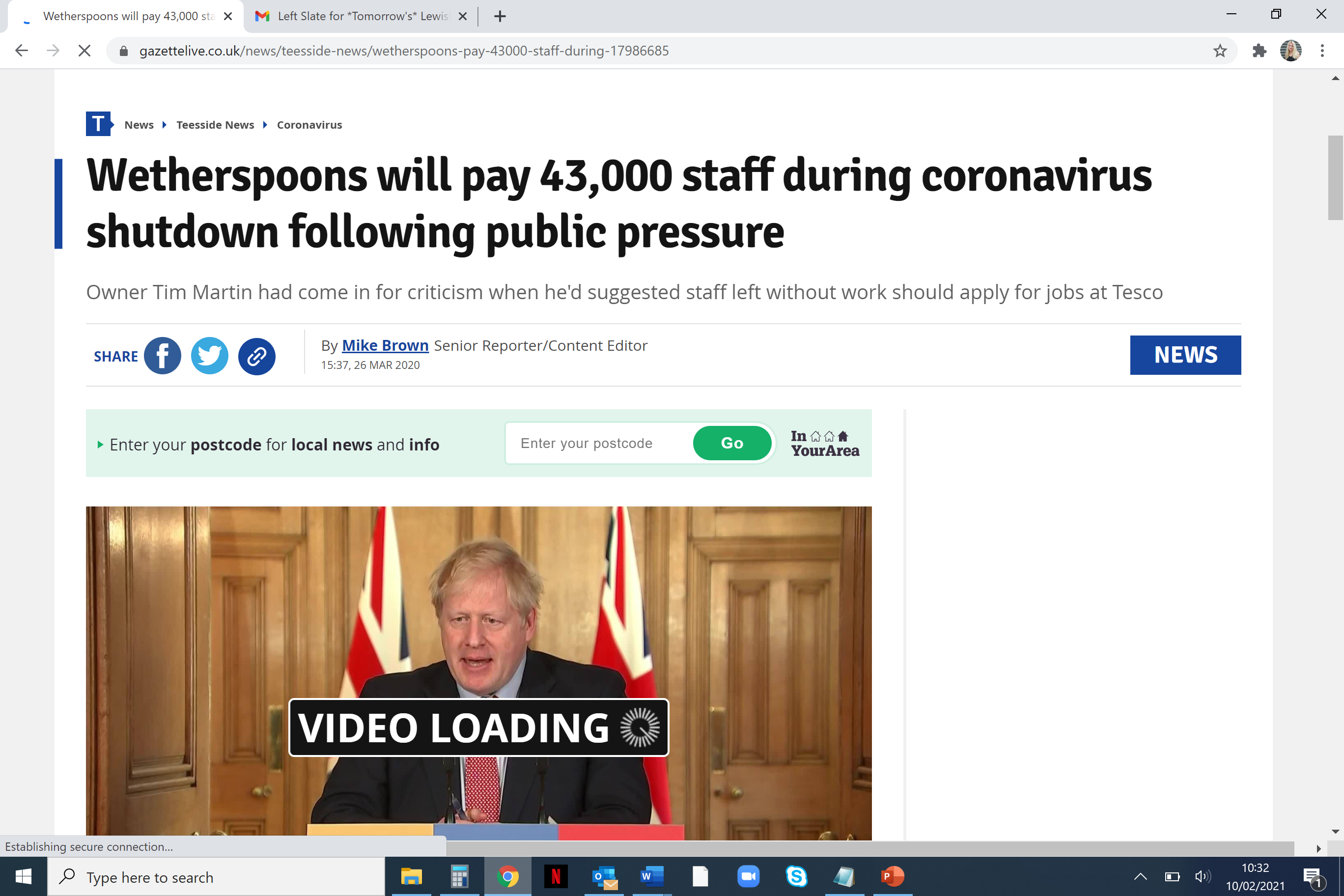 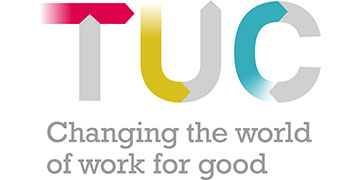 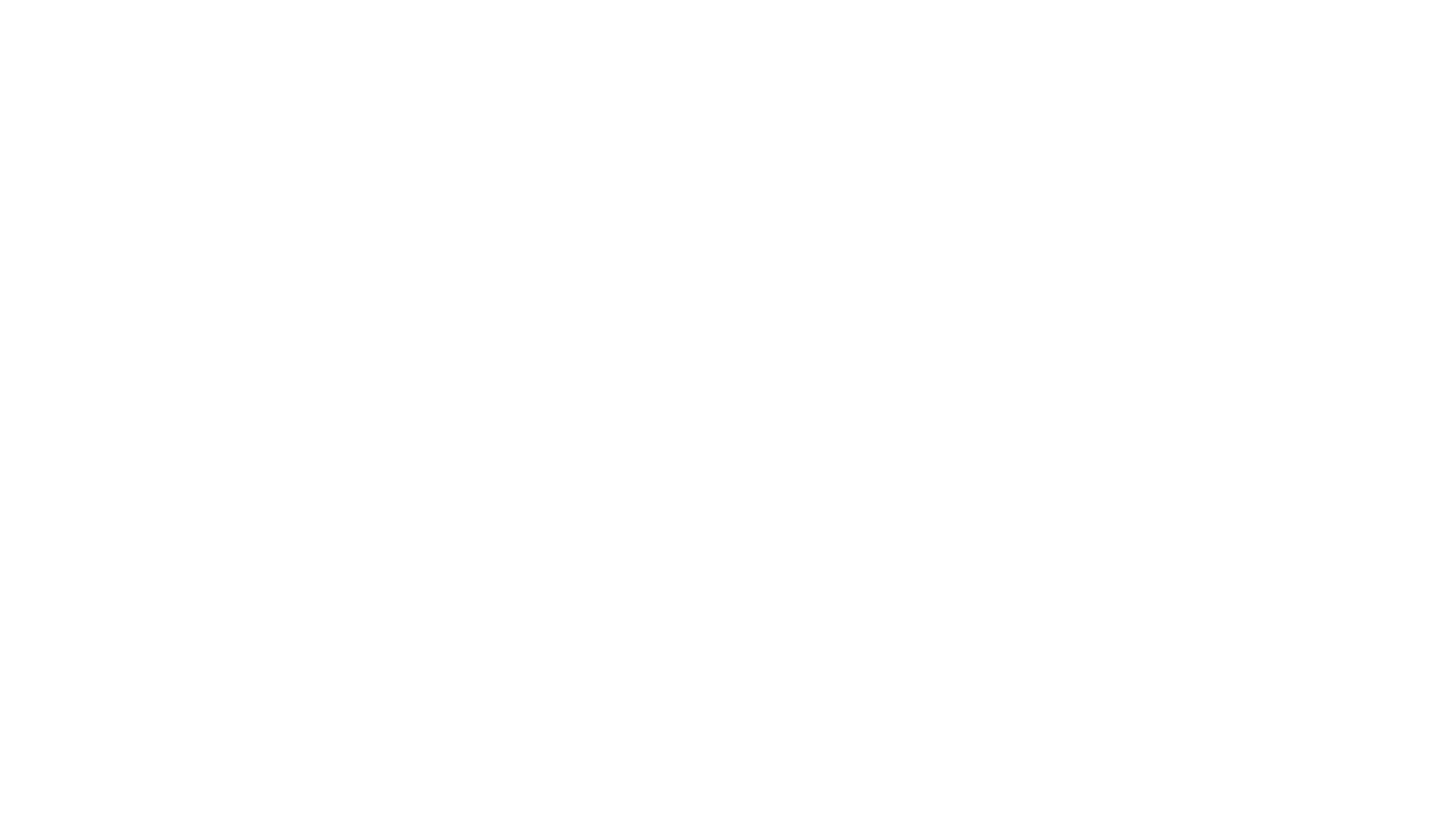 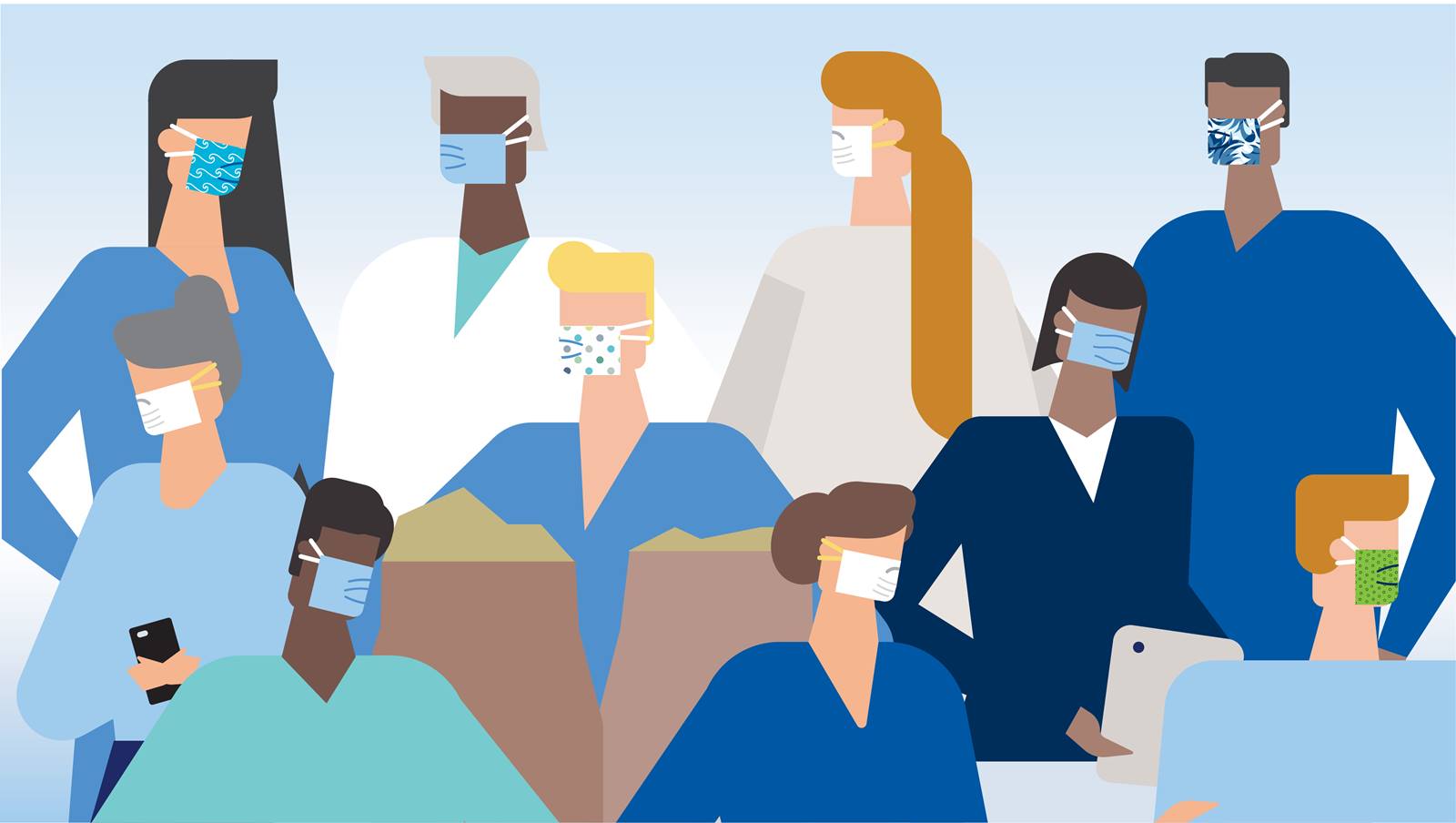 What needs to change?
Ventilation, ventilation, ventilation
PPE
Published risk assessments
Sick Pay
Vaccinations
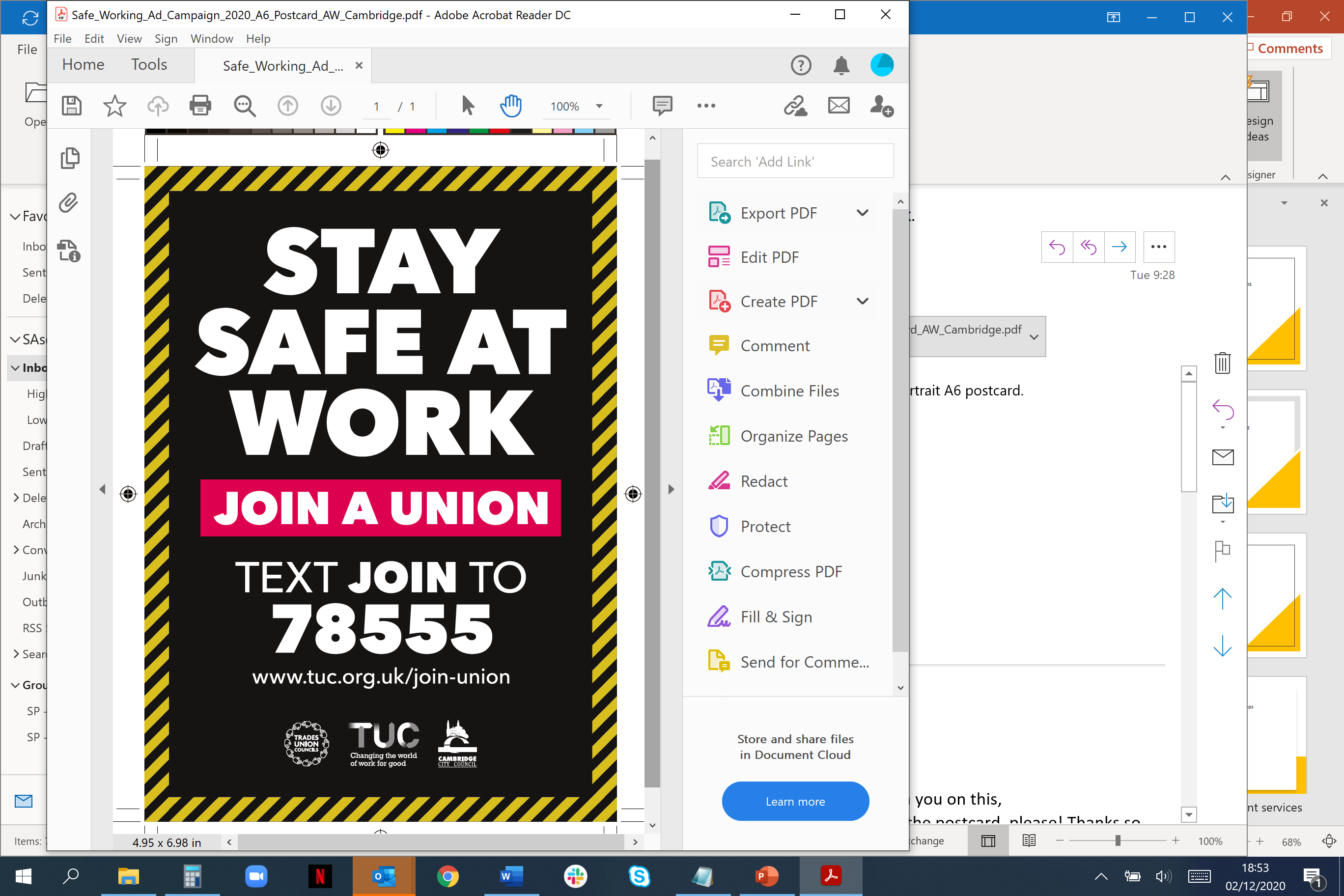 Unions make work safer